KEBIJAKAN TEKNIS EVALUASI KURIKULUM 2021
BP2AI
IST AKPRIND
YOGYAJARTA
STANDAR NASIONAL PENDIDIKAN TINGGI & MK WAJIB NASIONAL
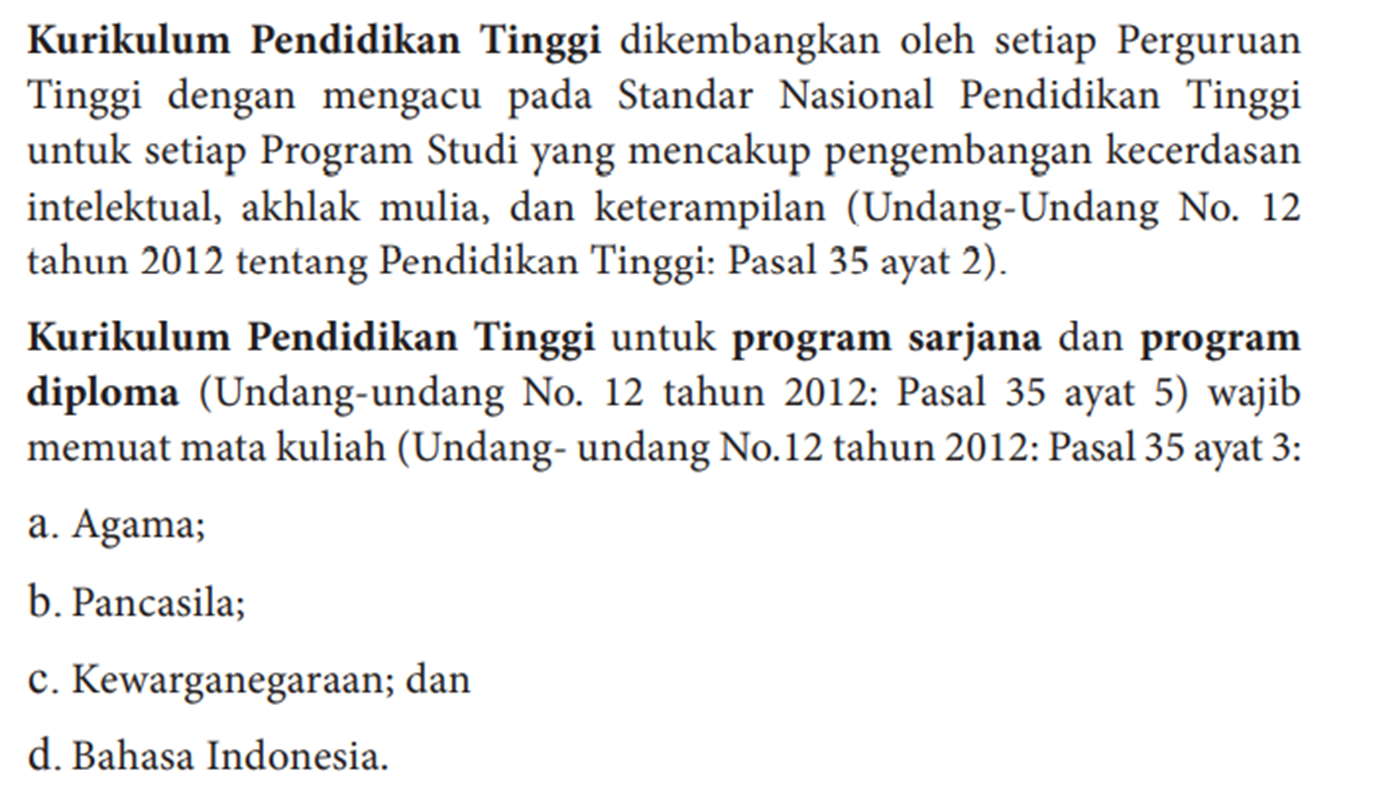 Mata Kuliah Wajib Umum/Nasional
Kelompok Mata Kuliah Wajib Umum (MKWU) 
Adalah kelompok mata kuliah yang diwajibkan Pemerintah sesuai dengan Undang-Undang Republik Indonesia Nomor 12 Tahun 2012 Tentang Pendidikan Tinggi   pasal 35 ayat 3 yang terdiri dari :
Bahasa Indonesia
Agama
Pancasila
Kewarganegaraan
Beban sks pada masing-masing mata kuliah dalam kelompok MKWU adalah 2 sks sehingga total beban mata kuliah MKWU 8 sks.
Mata Kuliah Wajib Institut (MKWI)
Kelompok Mata Kuliah Wajib Institut (MKWI) 
Adalah kelompok mata kuliah wajib yang desain serta pelaksanaannya dilakukan secara terpusat di tingkat fakultas atau institut. Kelompok ini terdiri dari
Bahasa Inggris
Kuliah Kerja Nyata 
Manajemen  Mutu/Pengendalian Mutu
Kewirausahaan
Teknik Lingkungan
Beban sks pada masing-masing mata kuliah wajib institut (MKWI) adalah 2 sks sehingga total beban mata kuliah MKWI 10 sks
Kebijakan Beban sks kelulusan program S1 dan DIII
Sesuai dengan Kepmendiknas 232/2000 dan Permendikbud nomor 49 tahun 2014, salah satu syarat kelulusan Sarjana adalah telah menempuh sekurang-kurangnya 144 sks yang dijadwalkan untuk 8 – 10 semester, dan syarat kelulusan Diploma III adalah telah menempuh sekurang-kurangnya 108 yang dijadwalkan untuk 6 - 8 semester. 
Beban sks kelulusan program S1 adalah minimum  144 atau  (144 sd 150)
Beban sks kelulusan program DII adalah  minimum 110  atau (110 sd115.)
CP Mata Kuliah  INSTITUT
CPMK MK INSTITUT DISUSUN OLEH KOORDINATOR MK LAYANAN :
Bahasa Indonesia
Agama
Pancasila
Kewarganegaraan
Bahasa Inggris
Kuliah Kerja Nyata 
Manajemen  Mutu/Pengendalian Mutu
Kewirausahaan
Teknik Lingkungan
Kode Mata Kuliah
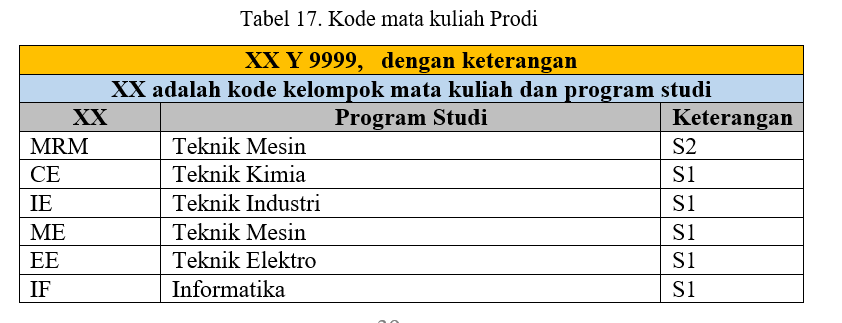 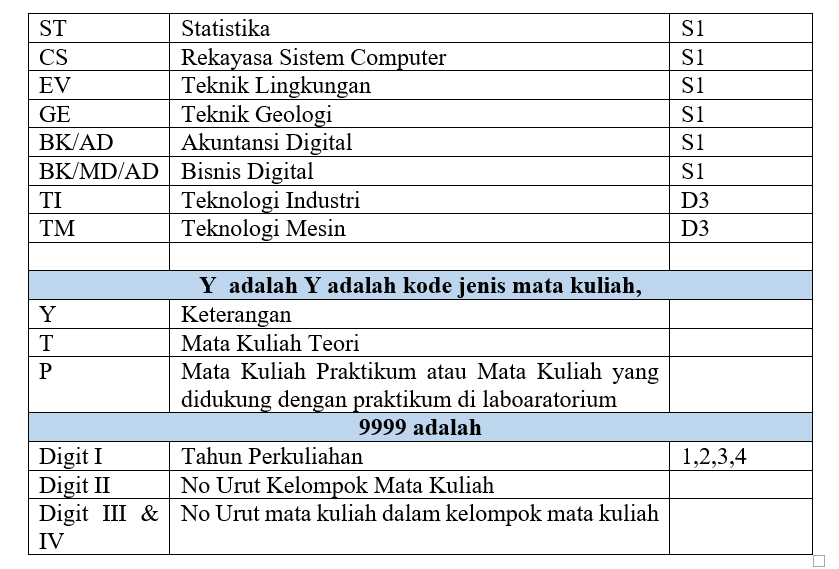 Kode Mata Kuliah
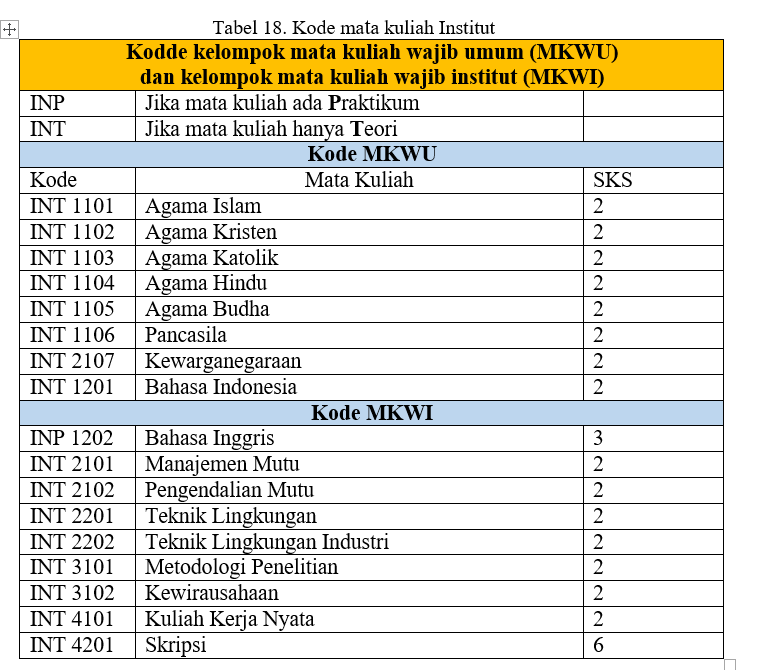 SEBARAN MK INSTITUT PADA PRODI
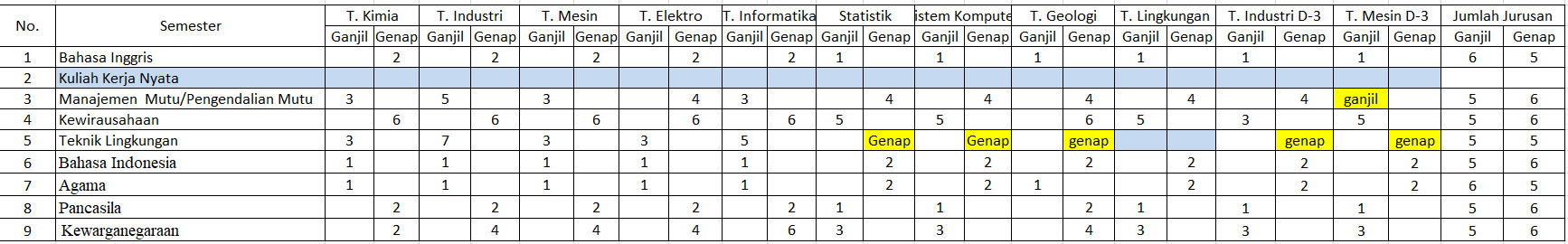 JADWAL PENYUSUNAN KURIKULUM 2021
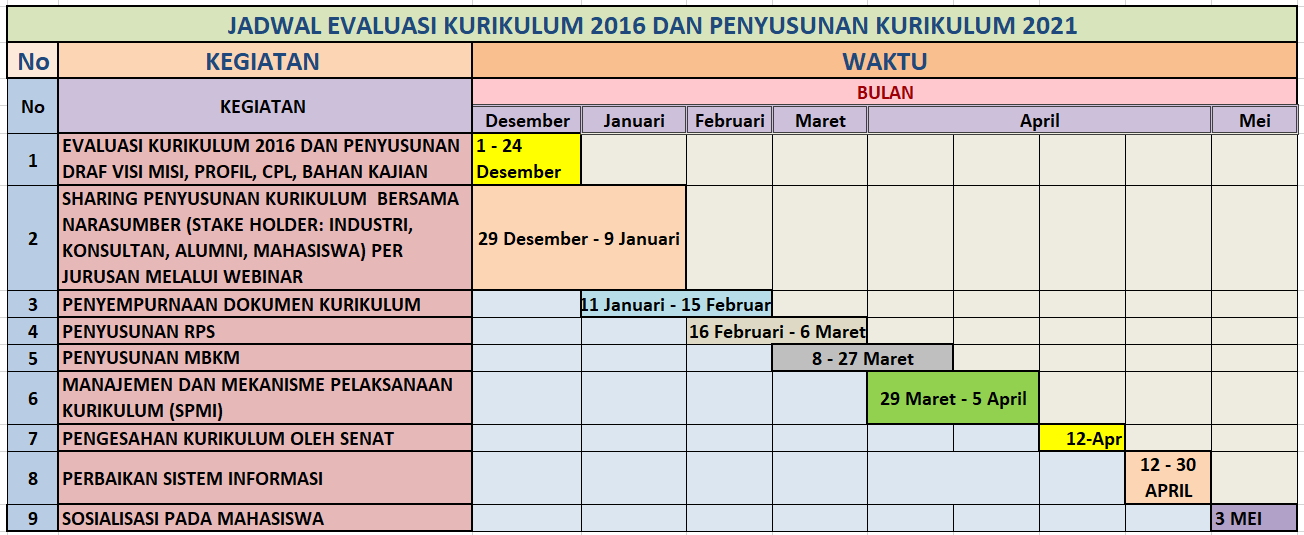